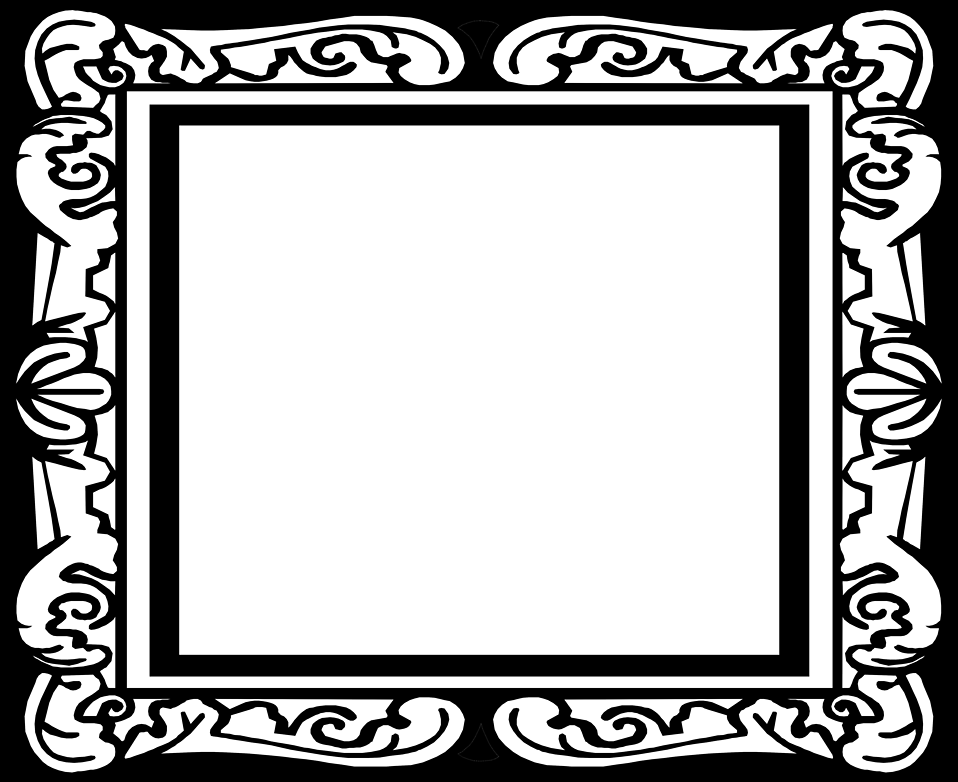 Energy Transfers and Cost
The Bigger Picture:

Links to environmental impact of generating electricity and the need to move to renewable resources and energy efficiency.
Career links. The ‘green’ economy, nuclear industry, electrical engineers
In this unit pupils will learn that we ‘use energy’ every day to carry out tasks e.g. heating water, moving the body, allowing a car to move, producing light from bulbs, candles etc. This energy is a fixed amount in the universe, starting from the Big Bang and we just move it around from energy store to energy store to allow things to ‘do work’ for us. Much of the energy we use is in the form of fuel, including food, and in the form of electricity, and we have to pay for this. Pupils will learn about power and will be able to link this to rate of energy transfer. And will be able to relate this to paying for domestic electricity usage. Pupils will learn how electricity is generated; renewable and non-renewable resources and the advantages and disadvantages of specific resources. 
Prior knowledge  KS2 NC Pupils have had very little instruction linked specifically to ‘energy’. In Year 4 they learnt to identify common appliances that run on electricity.